Koh Schooley
Introduction to UNIX/Linux
About Me
Worked at OSC for past two years as part of HPC Client Services 
Graduated from The Ohio State University in Spring 14’
Majored in Neuroscience, with Computational/Cognitive focus
Minored in Computer Information and Engineering Sciences
Grew up in Powell, OH; Attended Olentangy Liberty HS
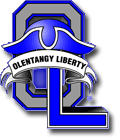 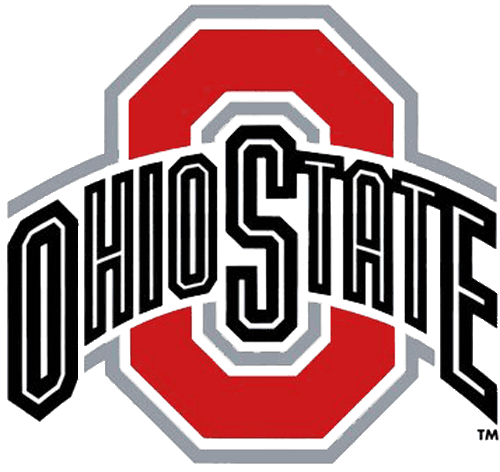 The OH-TECH Consortium
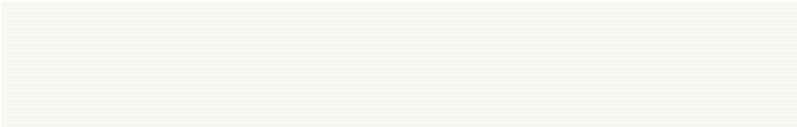 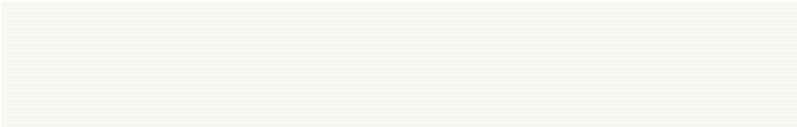 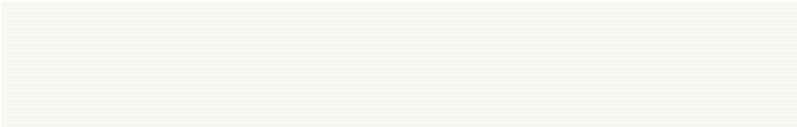 Ohio Supercomputer Center provides high performance computing, software, storage and support services for Ohio’s scientists, faculty, students, businesses and their research partners.
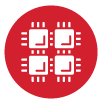 OARnet connects Ohio’s universities, colleges, K-12, health care and state and local governments to its high-speed fiber optic network backbone. OARnet services include co-location, support desk, federated identity and virtualization.
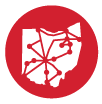 OhioLINK serves nearly 600,000 higher education students and faculty by providing a statewide system for sharing 50 million books and library materials, while aggregating costs among its 90 member institutions.
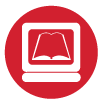 eStudent Services provides students increased access to higher education through e-learning and technology-enhanced educational opportunities, including virtual tutoring.
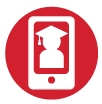 Research & Innovation Center will operate, when opened, as the proving grounds for next-generation technology infrastructure innovations and a catalyst for cutting-edge research and collaboration.
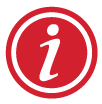 Contents
Introduction
Useful Concepts
Commands
Files and Directories
Linux Environment
Scripting
Selected Sources for Further Enlightenment
Introduction
Learning outcomes of this course
What is Linux?
Why learn Linux?
Software Uses
Structure of Linux
Introduction – Learning outcomes of this course
Introduce the basics of Linux
To learn how to create/modify content in Linux
Using Linux text editors to create documents
Modifying file/directory permissions
To learn how to write and run programs in Linux
Provide hands-on practice
Introduction – What Is LINUX?
Operating system and bundled application programs
Available on virtually all machines in one form or another
Derived from UNIX – Long history
Adapted to new platforms
Based on C programming language
Introduction – Why Learn Linux?
Linux is FREE (open source)
Linux is stable
Linux systems are highly modifiable/customizable
OSC clusters (along with many other HPC centers) use a Linux distribution
To use Glenn and Oakley effectively you need to know some Linux
Introduction – Software Uses
All Linux systems generally contain the following two types of software:
Operating system
For the computer
Liaison between computer and user
Applications
Basic functions
Electronic filing
Word processing
Database maintenance (not in this workshop)
Electronic mail and networking access (not in this workshop)
Additional functions
Programming
Specialized IDEs/GUIs
Introduction – Structure of Linux
Linux operating system software can be divided into two categories:
Kernel
CPU scheduling
Memory management
Process management
In a nutshell: the kernel software handles internal communications that are of no concern to the user of the system
Shell
Interacts between kernel and user, analogous to the “desktop” on other OS’s
User invokes commands through shell
Choices
BASH (default shell on OSC systems)
Bourne
Korn
Cshell
Tcshell
Shell
Kernel
Introduction – Structure of Linux
The Linux shell is, essentially, a programming language, as we shall see later
The Linux shell can be changed according to user preference
Shells differ slightly in syntax, language usage
The kernel remains the same regardless of shell choice
The default shell on OSC systems is BASH (“Bourne-again” shell)
All of the examples in this presentation will be written in BASH
Useful Concepts
Standard Input – stdin
Standard Output – stdout
Linux is case sensitive
The directory /nfs/12/kschooley is different from /nfs/12/Kschooley
Linux commands – usually lower case
^ control key
If ^ is part of a command, press the control key and the second key simultaneously
<Return> key
Used to tell system we are at the end of command line
Commands
Using the Online Manual
Typical Command Structure
Special Features
First (and Last) Commands
Exercise 1 – Log in
Easy Commands
Exercise 2 – Execute some simple commands
13
Commands – Using the Online Manual
The “man” command: 
Stands for “manual”
Takes the names of other commands as arguments and displays the documentation and usage information for the command
Examples:
man cd
man ls
We will practice using this command in a few slides
[Speaker Notes: Simply a discussion;  will test out in later slides]
Commands – Typical Command Structure
command –option argument
command
The name of an executable file
Usually lower case
What you want to do
-option
Sometimes not required
Enhances/tailors the output of the command
Often can be combined with one or more other options
argument
What command will act upon
Often a command will have more than one argument
Sometimes not required (implied)
Commands are launched by pressing the <Return> key after typing them
Commands – Special Features
Can combine several commands on one line—separate with semicolons
Example:
cd $HOME; mkdir newDir; cd newDir; emacs newfile&
Can you guess what the result of executing this line of commands will be?
Commands – Special Features
Can create complex commands with redirection signs 
| (“pipe”)
use the output of one command as the input to another
Example:
ls | grep my_dir
cat myfile | grep neededinfo
Commands – Special Features
>, >> (“output redirection”)
redirects the output of the preceding command to a file 
> will overwrite the file if it exists, otherwise create a new file
>> will append to the file if it exists, otherwise create a new file
Examples:  
ls > dir_list
ls >> dir_list
Commands – Special Features
<, << (“input redirection”)
redirects input from a file to the preceding command
< will simply redirect the input to be used as an argument
<< will redirect the input to be used in place of responses in an interactive program 
Note: each “response” should be on a separate line
Examples:
mkdir < dirsList
myInteractiveProgram << interactiveResponses
Commands – Special Features
Can combine frequently used sequence of commands in a file and run that file like a command (i.e., write a script)
Syntax:  ./executable_file
We will discuss scripting in detail later on in this presentation
To send a process to the background:
At execution time: add ‘&’ to the end of the command
At runtime: bg %jobid
To bring a backgrounded process to the foreground:
fg %jobid
Commands – First (and Last) Commands
First command: Connecting to an OSC machine remotely
Use Secure Shell protocol: at prompt, enter
		ssh userid@machine.osc.edu
Enter password
Last command: Logging off
At prompt, enter
exit
May differ from system to system, but usually works
Connecting via OnDemand
OSC has a zero-install method of connecting to the supercomputers.
ondemand.osc.edu
Can access a terminal by using the “Clusters” menu
Commands – Exercise 1
Use your OSC userid/password or a workshop userid/password to log on to OSC systems
Option 1:  Bring up an ssh client window
Option 2:  Navigate to ondemand.osc.edu 
Log on to Glenn and Oakley
Option 1: Use “glenn.osc.edu” and “oakley.osc.edu”
Option 2 : Select from “Clusters” menu, “Glenn Shell”
Note: No equivalent “Oakley Shell”!
[Speaker Notes: Explain in detail if anyone is having trouble;  wait until everyone has successfully connected before moving on.]
Commands – Easy Commands
date
cal [year] 
cal [month] [year]
finger [username]
who
whoami
echo
env
Commands – Exercise 2
Type the easy commands on the previous page, one at a time, and look at the output.
At the prompt type: man man
Practice scrolling the man page, and exit
Scroll slowly using down, up arrows
Scroll down a page at a time using space bar (down), “b” (up)
Return to the beginning by hitting the “g” key, exit using the “q” key
Type man [command] for some of the commands on the previous slide to view their documentation
Commands – Exercise 2
Type some of the commands with the options from the online manual pages. Can you combine some of the options under one hyphen? (The options can’t be combined if they contradict each other.)
To answer a question you may have: you can use the command echo and one of the commands, such as date, in your shell programs so that you have an automatic dating system for the resulting output. This procedure is convenient for multiple runs of a shell script. Check the command echo in the online manual pages.
Files and Directories
Concepts
Typical Linux Directory Structure
Where am I?
Getting Around the System
Exercise 3
Naming Files and Directories
Manipulating Files and Directories
Permissions 
Exercise 4
Searching and Information Processing
Exercise 5
Files and Directories – Concepts
pathname
Path through directory system to file
Example: /usr/Workshop1/Subdirectory/file.name
Absolute (full) pathname
Shown when you type “pwd”
/ (forward slash)—two meanings
Very first / in absolute pathname = root or top of file system
Every other / in absolute or relative pathname = end of directory or file name
[Speaker Notes: Explain that the OSC system does not look exactly like this, but is similar.  Instead of /home, there is an elaborate home directory filesystem at OSC (/nfs/xx/username)]
Files and Directories – Concepts
File Descriptors
Integer values assigned to open files by the kernel
Standard Linux File Descriptors
The following integers are reserved:
0 – “stdin”, or standard input stream
1 – “stdout”, or the standard output stream
2 – “stderr”, or the standard error stream
Because stdin, stdout and stderr are recognized as files, you can do many things with them that you can do with ordinary files, as we will see later.
[Speaker Notes: File Descriptors/File Handles are]
Files and Directories – Typical Linux Directory Structure
[Speaker Notes: Explain that the OSC system does not look exactly like this, but is similar.  Instead of /home, there is an elaborate home directory filesystem at OSC (/nfs/xx/username)]
Files and Directories – Where Am I?
One of the most important things to know at all times while operating on a Linux system
Easier to know intuitively on a desktop OS
Linux users must “visualize” the directory hierarchy for themselves
To find out your current “location” in Linux, use the “pwd” command
Practice:  type “pwd” at the prompt
Files and Directories – Getting Around the System
Abbreviations for nearby directories
. (dot)
Current working directory
Note: dot in LINUX overall has several uses
.. (two dots)
Directory above the one in which you are working (parent directory)
~ (tilde)
Home directory
[Speaker Notes: The first 3 options take you back home.

cd ../.. Can be used to “backtrack”]
Files and Directories – Getting Around the System
Use the “cd” command to move from one directory to another
Options for using “cd”:
cd
cd $HOME
cd ~
cd /absolute/path
cd path/relative/to/current/location
cd ..
[Speaker Notes: The first 3 options take you back home.

cd ../.. Can be used to “backtrack”]
Files and Directories – Getting Around the System
Use the “ls” command and its variations to see the contents of your current location
At OSC: directories should appear in blue, linked files in teal, executable files in green and simple text (non-executable) files in white
[Speaker Notes: Explain that colors of files and directories are specific to the system, and these colors are a consequence of OSC system settings.  They can be changed by modifying your own startup files, which we will discuss]
Files and Directories – Exercise 3
Use the “cd” command to move around the system
Try “cd ..” from the top level of your home directory
Then type “ls”.  You should see the all of the home directories of users on your fileserver.
Try “cd /”
Then type “ls”.  You should see all of the directories that exist at the top-level of the entire system.
Type “cd” to return to your home directory.
Files and Directories – Naming Files and Directories
Avoid spaces; separate words with dots or underscores
my.file
Avoid using special characters
/ \ ‘ “ ; - ? [ ] ( ) ~ ! $ { } < >
Make names descriptive
Files and Directories – Manipulating Files and Directories
Create new directories using “mkdir” command
Example: mkdir new_dir
Example: mkdir –p parent_dir/child_dir
Create new files using text editors, output redirection, or the “touch” command
Example: emacs new_file
Example:  ls -al > pwd_contents
Example: touch filename
Creates an empty file
[Speaker Notes: Explain that touch creates]
Files and Directories – Manipulating Files and Directories
Another easy way to create a file:
Type “cat > new_file”
After this, just start typing…
Press <Return> to start a new line
Use ^d to return to the command prompt
View the contents of your newly created file:
cat new_file
more new_file
less new_file
Files and Directories – Manipulating Files and Directories
To move or rename a file or directory, use the “mv” command
Move a file to another directory:
mv filename dirname
Move a directory to another directory:
mv src_dir target_dir
Files and Directories – Manipulating Files and Directories
Rename files/directories using the “mv” command
Rename a file:
mv filename newfilename
Rename a directory:
mv src_dir target_dir
Question: How is this command different from the example on the previous slide?
Answer:  In the previous case, target_dir already exists.  In this case, target_dir doesn’t exist yet.
Files and Directories – Manipulating Files and Directories
Copy files from one location to another using the “cp” command
Copy a file:
cp filename target_dir
cp filename1 filename2 target_dir
Copy a directory:
cp -R dirname target_dir
cp -R dirname1 dirname2 target_dir
Files and Directories – Manipulating Files and Directories
Delete files/directories using the “rm” command
Delete a file:
rm filename
Delete multiple files at once:
rm filename1 filename2
Delete a directory:
rm –r dirname
Delete multiple directories at once:
rm –r dirname1 dirname2
Files and Directories – Permissions
Issue the following command to copy some test files to your home directory:
cp -R ~support/unix_training $HOME
Navigate to unix_training 
Practice: What happens when you try to view the file “read_me”?  (cat read_me)
Practice: What happens when you try to remove the file “delete_me”? (rm delete_me)
Use the “-l” (lowercase “L”) option on the “ls” command to see permission string for files and directories
Files and Directories – Permissions
Permission string format:
10 characters of information
First character: tells you whether the listing is a file (-) or a directory (d)
Subsequent characters: either r (read), w (write), x (execute), or - (no permission)
Characters 2-4: tells you the read (r), write (w), and execute (x) permissions for the user
Characters 5-7: tells you the read (r), write (w), and execute (x) permissions for the group
Characters 8-10:  tells you the read (r), write (w), and execute (x) permissions for other
Files and Directories – “chmod” and “chown”
Modify file permissions using the “chmod” command
Syntax: chmod [u | g | o | a] [+ | -] [r | w| x] arg
u = user, g = group, o = other, a = all
+ will add the permission, - will remove it
r = read, w = write, x = execute
arg is a filename, a directory name, or a list of either or both
For more details, type “man chmod”
Example:  chmod u+x file
Adds execute permission for the current user on the file named “file”
Files and Directories – “chmod” and “chown”
Change file or directory ownership using “chown”
Syntax: chown new_owner file_or_directory
new_owner = the new owner’s username
file_or_directory = the file or directory you’d like to change the ownership of
Probably won’t use as much as “chmod”, but still good to know
May not have permission to use this command on OSC systems
“chmod” will likely be all you need
Files and Directories – Exercise 4
Set or modify permissions using the “chmod” command:
Try the following commands:
chmod u+r read_me
chmod u+w delete_me
Check the permission string to see what changed
Now retry the commands from a previous slide:
cat read_me
rm delete_me
Files and Directories – Manipulating Files and Directories
Creating “links” between files using the “ln” command
“hard link”
Link points to the file’s metadata
If you rename the original, the linked file will still point to the same file.  If you delete the original, the link goes away.
Can only create hard links between files on the same filesystem
“soft link”
Link points to the actual file
If you rename or delete the original file, the link remains but doesn’t point to anything.
Files and Directories – Manipulating Files and Directories
Create a “hard link”:
ln target link_name
Create a “soft link”:
ln -s target link_name
Creating links between files can be useful for sharing files with colleagues
Files and Directories – Exercise 5
Issue the following commands to create hard and soft links to a file in unix_training:
ln unix_training/link_me hard_link
ln -s unix_training/link_me soft_link
Run “ls” to see the new links
Run “readlink hard_link” and “readlink soft_link” to see where the links point to
Files and Directories – Exercise 5
Go into the unix_training directory, and run the executable “link_me” to see its output
cd unix_training; ./link_me
Go back to the directory where your linked files are, and run them as executables.
Now, rename the file unix_training/link_me using the “mv” command, and then try to run the linked files as executables again:
mv unix_training/link_me unix_training/moved_link
./soft_link; ./hard_link
Files and Directories – Searching and Information Processing
Regular expressions
Used for pattern matching with strings of text
Useful for searching for a particular pattern or string in large files or large amounts of output
Regular expressions, in general, have the following components:
An alphabet, or, a set of characters which define what you are searching for
The regular operations: repetition, union, and concatenation
Files and Directories – Searching and Information Processing
The alphabet
Usually represented as single characters or character sets
The regular operations
Repetition
Usually denoted using the * (asterisk)
Means, “repeat whatever directly preceded zero or more times”
Example:
0*1*  (i.e., any number of 0s followed by any number of 1s)
Files and Directories – Searching and Information Processing
Union
Set members in union surrounded by square brackets (“[ ]”)
Means “or”
Concatenation
Usually implied (no symbol)
Just put characters next to each other to imply concatenation
Other commonly used symbols and “wildcards”:
? can be used to match a single character
Files and Directories – Searching and Information Processing
Regular expressions can be used with “ls” and “grep” to search files with a particular pattern in their name
ls uses all of the symbols mentioned on previous slides
ls *.pdf
ls [Hh]ello[Ww]orld
Files and Directories – Searching and Information Processing
Regular expressions can be used with the “grep” command to search for a pattern in a text file or output
“grep” recognizes most of the symbols on previous slides, with a few minor differences/additions:
Repetition operators: 
. (dot) – matches a single character
* (asterisk) – matches zero or more of the preceding expression
+ (plus) – matches one or more of the preceding expression
{n} – matches exactly n of the preceding expression
{n,} – matches n or more of the preceding expression
{n,m} – matches no less than n and no more than m of the preceding expression
[Speaker Notes: Note that +, {} need escaped]
Files and Directories – Searching and Information Processing
Union operators: 
Set members in union surrounded by square brackets (“[ ]”)
Negation symbol: ^ symbol used INSIDE square brackets
Means, “match anything but the following characters”
“OR” symbol: | (“pipe”) symbol used inside brackets or parentheses to represent the union of expressions or characters
Concatenation operators:
Default: no operator
Parentheses can be used to group expressions
Special symbol: implies concatenation
Files and Directories – Searching and Information Processing
Line anchors:
^expression – the ^ symbol used at the beginning of an expression means, “match strings that begin with this expression”
Note the difference in meaning when the ^ symbol is used outside square brackets
expression$ – the $ symbol used at the end of an expression means, “match strings that end with this expression”
Escape character:  
\ - used to escape the meaning of special characters (metacharacters and some whitespace characters)
Note: Need to enclose the entire regular expression in quotes to use with grep
Files and Directories – Searching and Information Processing
Grep syntax: 
grep expression file
grep expression file1 file2
expression contains grep regular expression operators, but the filenames contain Linux regular expression operators
Grep examples:
grep hello unix_training/link_me
Don’t need quotes around the pattern here, because it is a single string with no whitespace
ls unix_training | grep “_me$”
grep “Found me at line [0-9]\{3\}” unix_training/grep
In the above example, the curly braces must be escaped
Linux Environment
Variables
The “export” command
Capturing Output
Startup Files
The “alias” command
Exercise 6
The Module System at OSC
Exercise 7
Linux Environment – Variables
Similar to variables in other programming language
Associate a descriptive variable name with a value
Useful for storing information that is used often, but may be too unwieldy to type manually every time it is used
Make shell scripts more readable by eliminating the need to type long pathnames
Make it easy to run an executable file from anywhere on the system
Linux Environment – Variables
To use the value of a variable, precede its name with a $
Example:  echo $PATH
Some variables are special – $PATH is one such example.
The system uses $PATH to determine which directory paths contain executables that are visible anywhere on the system
Contains a “:” delimited list of absolute pathnames
Linux Environment – Variables
Global variables
named in all capital letters
Set using the “export” command
Visible from the shell where created, as well as any “child” shells
Local variables
Named in all lowercase letters
Set using the following syntax: variable_name=variable_value
Visible only from the shell where created
Linux Environment – The “export” and “unset” commands
Use the “export” command to:
Set the value of a new global variable
export MYVAR=2
export MYVAR=“Hello World”
Modify the value of an existing global variable
export PATH=$PATH:/nfs/16/support/bin
export PATH=$PATH:$HOME/bin
Use the “unset” command to remove a variable
unset MYVAR
Linux Environment – Capturing Output
You can also capture the output of a command, and store it in a variable
Syntax for capturing output:
`command arg`
$(command arg)
To store in a variable:
export OUTPUT=`command arg`
export OUTPUT=$(command arg)
Linux Environment – Startup Files
Startup files are executable files that launch other scripts and/or modify the environment at startup/login
At OSC, there are system-level startup files that execute automatically
Users are able to create their own startup files
.bash_profile – read first, contains environment variables by convention
.bashrc – not read automatically (invoke in .bash_profile), contains command aliases, ordinary shell variables by convention
To invoke in .bash_profile:  if [ -f ~/.bashrc ]; then . ~/.bashrc; fi
A brief word of warning:  NEVER put the ‘exit’ command in a startup file!  It will log you out of the system as soon as you login.
Linux Environment – The “alias” command
Use the “alias” command to create command aliases
A command alias is similar to a variable, and is used for similar reasons
Associate a descriptive, custom command name for a command you run often, but is too long to type every time
Command aliases can be added to your startup files in order for them to be automatically added to your environment
Examples:
Print a list of aliases:  alias –p
Create a new alias:  alias new_ls=‘ls –al’
Remove an alias:  unalias new_ls
Linux Environment – Exercise 6
First, redirect the output of the “env” command to a file
Use your favorite method for creating a new file, and create a .bash_profile and test it out
In your .bash_profile, set a few new variables and command aliases
Once you’re finished, log out and log back in for the results to take effect
Compare the results
Hint: use “diff env_file `env`”
Linux Environment – The Module System at OSC
Standardizes changes to the user’s environment per software application
All major software packages installed at OSC have an associated module
To see a list of all currently installed modules:
On Oakley: module spider 
On Glenn:  module avail
To load a module: module load modulename
To unload a module:  module unload modulename
modulename must be spelled exactly as it is spelled in the output of module spider or module avail
Putting it all together:  Scripting
What Is a Script?
Why Is Scripting Useful?
Simple Shell Scripts
Linux Text Editors
Exercise 8
PBS Batch Scripts
The “qsub” command
Exercise 9
Scripting – What Is A Script?
A script is simply a sequence of commands written in a file
Each command is written exactly as you would type them at the command prompt
In other words, all of the syntax rules that apply when running commands interactively apply to the syntax of the commands you type into a script.
Scripting – Why Is Scripting Useful?
Scripts serve much the same purpose that variables do
They automate tasks you need to accomplish frequently, but eliminate the need to type the entire sequence manually every time
Which is good, because some shell programs can be quite large!
Script writing is an essential skill for using OSC resources effectively
Scripting – Linux Text Editors
Various text editors exist for Linux
At OSC, some of the more commonly used text editors:
emacs
vi
gedit
nano
emacs has a GUI that is fairly straightforward to use
To create a new file using the emacs GUI:
emacs newfile&
[Speaker Notes: Note that X-11 forwarding will be needed for this command to work.]
Scripting – Exercise 8
Create a simple shell script using emacs
Set variables, run commands, be creative!
Once the script is complete, run your program
Note: you may need to set execute permissions for yourself first.
Selected Sources for Further Enlightenment
Internet (of course)
Arthur, Lowell Jay, et al. UNIX Shell Programming, ISBN 0-471-16894-7
Cameron, Debra. Learning GNU Emacs, ISBN 0-596-0064-9
Dougherty, Dale. sed & awk, ISBN 1=56592-225-5
Dyson, et al. UNIX Complete, ISBN 0-7821-2528-X
Kernighan, Brian W., et al. The UNIX Programming Environment, ISBN 0-13-937681-X
Kochan, Stephen G., et al. UNIX Shell Programming, ISBN 0-672-48448-X
Lamb, Linda, et al. Learning the vi Editor, ISBN1-56592-426-6
Lasser, John. Think UNIX, ISBN0-7897-2376-X
Selected Sources for Further Enlightenment
Martin, Don, et al. UNIX Primer Plus, ISBN 1-57169-165-0
Michael, Randall K. Mastering UNIX Shell Scripting, ISBN 0-471-21821-9
Muster, John. UNIX Made Easy, ISBN 0-07-219314-X (my favorite)
Ray, Deborah S., et al. Visual Quickstart Guide: UNIX, ISBN 0-201-35395-4
Raymond, Eric S. The Art of UNIX Programming, ISBN 0-13-142901-9
Reichard, Kevin, et al. UNIX in Plain English, ISBN 0-7645-7011-0
Robbins, Arnold, et al. Classic Shell Scripting, ISBN 0-596-00595-4
Robbins, Arnold. UNIX in a Nutshell, ISBN1-56592-427-4
Robbins, Arnold. vi Editor, Pocket Reference, ISBN 1-56592-497-5
Rosen, Kenneth, et al. The Complete Reference: UNIX, ISBN-13: 978-0-07-226336-7; ISBN-10: 0-07-226336-9
Taylor, Dave. SAMS Teach Yourself UNIX, ISBN 0-672-32127-0